DISTRIBUTION DES MEDICAMENTS
Dr A.AYADI
I. Introduction
Une fois la circulation sanguine atteinte au niveau de l’espace vasculaire les médicaments se fixent:

Aux protéines plasmatiques 
Sur les éléments figurés du sang. 

La fraction libre de ce medicament va quitter la circulation sanguine pour diffuser dans les tissus et les compartiments liquidiens.

On distingue deux étapes de la phase de distribution:
 
  Vasculaire (Transport sanguin)
  Tissulaire (Diffusion tissulaire)
I. Introduction
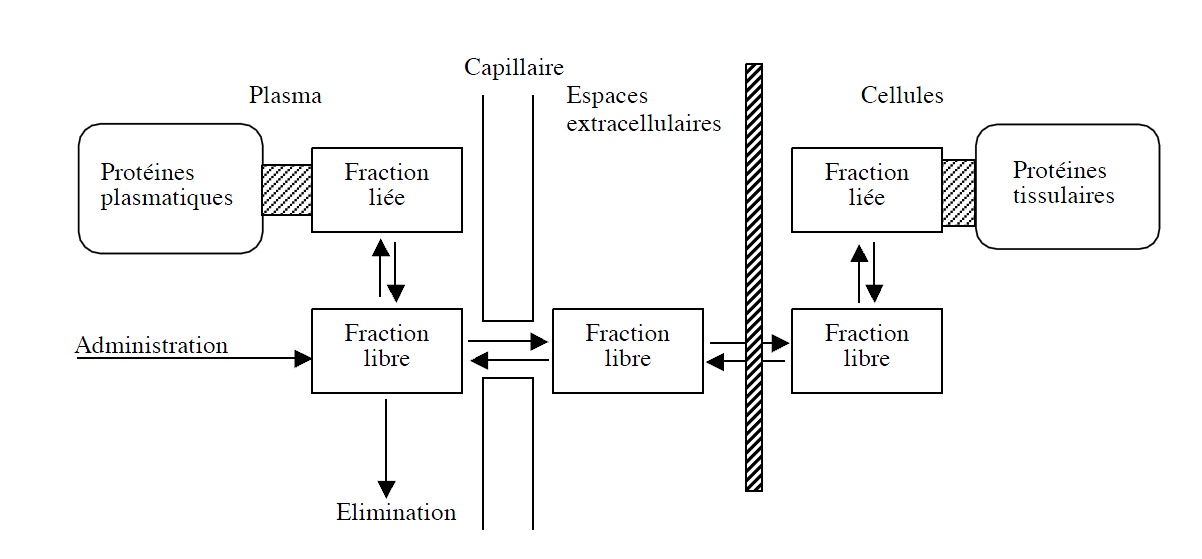 II. Définition
processus de transfert (réversible) du PA, à partir de la circulation vers les organes et tissus.
III.  Diffusion sanguine
Certaines protéines plasmatiques possèdent la propriété de fixer des substances endogènes mais également des produits exogènes comme les médicaments.

 Il en résulte la formation d’un complexe [protéine – médicament]
 distinction du médicament sous une forme libre et sous forme liée.
 forme libre: Diffusible, active pharmacologiquement  et éliminable.
forme liée:  forme de transport et de réserve transitoire, inactive pharmacologiquement.
III. 1 Fixation aux protéines plasmatiques :
III-1-1- Principales protéines circulantes
 
L’albumine, la plus abondante des protéines, fixe surtout les médicaments acides ;
L’orosomucoïde ou 1–glycoprotéine acide. Elle fixe surtout les molécules basiques ; 
Les globulines (, , ) ; 
Les lipoprotéines (HDL, LDL, VLDL).
 
III-1-2- Liaison aux protéines
III-1-2-1- Nature
Tous les médicaments se fixent aux protéines plasmatiques, d’une manière réversible, par l’intermédiaire de liaisons de type covalentes, ioniques, hydrogènes, hydrophobes et de Van der Waals.
III. 1 Fixation aux protéines plasmatiques
La fixation des médicaments [ M ] sur les protéines plasmatiques [ P ] est un phénomène réversible qui répond à la loi d’action de masse. 
 
Loi d’action de masse :
                                                                Ka
                            [ M ] + [ P ]                                  [ M – P ]
                                                                 Kd 
                            
         Ka  =  [M-P] / ( [M]  +  [ P ])            Ka : constante d’association
         Kd = 1 / Ka                                        Kd constante de dissociation
III. 1 Fixation aux protéines plasmatiques
III-1-2-2- Caractéristiques:

Affinité : 
Exprimé par la Constante d’affinité ou d’association Ka.
Plus Ka est élevé plus la liaison est stable. 

Nombre de site de fixation

Spécificité

sites spécifiques de fixation pour les substances anioniques et pour les substances cationiques 
sites de fixation spécifique pour certains médicaments.
Ex : sur l’albumine => site pour diazépam, site pour warfarine, site pour digitoxine.
III. 1 Fixation aux protéines plasmatiques
III-1-2-2 Caractéristiques

Pourcentage  de fixation 
Permet de classer les médicaments en : fortement fixés, moyennement fixés et faiblement fixés.

Classification des médicaments en fonction de leur liaison protéique :
III.1 Fixation aux protéines plasmatiques
III-1-3- Facteurs influençant la fixation protéique

III-1-3-1 pH sanguin 
La majeure partie des médicaments sont  ionisés au pH physiologique.

Seule la fraction non ionisée diffuse à travers la membrane 
vers le milieu intracellulaire.

III-1-3-2 Concentration en protéines plasmatiques 
C’est l’influence des états pathologiques et physiopathologiques sur la quantité et la qualité des protéines plasmatiques.
III. 1 Fixation aux protéines plasmatiques
III-1-3- Facteurs influençant la fixation protéique

III-1-3-2 Concentration en protéines plasmatiques 

=> Facteurs physiologiques
L’âge 
Nouveau né => Modification structurale de l’albumine + ↑ bilirubine et acides gras                    
Personne âgé => Hypoalbuminémie.
Femme enceinte => Hypoprotéinémie (de dilution).

=> Facteurs pathologiques
Insuffisance hépatique,  Insuffisance rénale, brûlures : hypo albuminémie
Névrose, psychose, schizophrénie : Hyper albuminémie
Infarctus du myocarde, maladie de Crohn : ↑ 1-glycoprotéine acide.
Infections chroniques : ↑ -globuline
Hyperthyroïdisme : ↑ lipoprotéines
III-1 Fixation aux protéines plasmatiques
1-3- Facteurs influençant la fixation protéique

III-1-3-3: Concentration du médicament et Saturation des sites de fixation 

observé lorsque le nombre de site est restreint et la concentration molaire  de la protéine liante est  égale à celle du médicament.
   -  non linéarité de la courbe dose – effet
   -  effets toxiques


III-1-3-4:  Nature du médicament 

La fixation protéique dépend :

De la liposolubilité : plus un médicament est liposoluble et plus il est fixé.

Des caractéristiques acido-basiques des médicaments :
III-1 Fixation aux protéines plasmatiques
1-3- Facteurs influençant la fixation protéique

III-1-3-4:  Nature du médicament 


a) Fixation des médicaments acides faibles
L’albumine est presque  la seule protéine porteuse. 
L’affinité est élevée,  le nombre de sites est faible => risque d’interactions et phénomène de saturation 

b) Fixation des médicaments bases faibles
Ils se fixent à toutes les protéines circulantes (essentiellement la 1–glycoprotéine acide) , vis à-vis de l’albumine l’affinité est faible et le nombre de sites est élevé => le phénomène de saturation est peu probable et les interactions sont rares.
 
c) Fixation des médicaments à caractère amphotères : à pH physiologique, ils sont non ionisés et se fixent sur l’albumine avec une cinétique non saturable et une faible affinité.
III-1 Fixation aux protéines plasmatiques
III-1-3- Facteurs influençant la fixation protéique

III-1-3-5: Interactions médicamenteuses:

Surviennent lors de l’administration simultanée de deux médicaments fortement liés, dont l'un est en mesure de modifier la fixation de l'autre de manière :

Compétitive : compétition entre les deux médicaments pour un même site, l'un peut déplacer l'autre.
Non compétitive : la fixation de l’un entraine un changement de conformation de la protéine liante empêchant la fixation de l’autre médicament.

Le risque d’interaction entre des médicaments est d’autant plus élevé que :

Le pourcentage de fixation > 90 % ;
Le volume de distribution faible (< 0,14 l/kg) ;
L’index thérapeutique étroit ;
L’affinité des tissus d'action est grande par rapport à ceux d'élimination.
III-1. Fixation aux protéines plasmatiques
III-1-4- Conséquences pharmacologique et thérapeutique 
III-1-4-1-  Sur le  plan pharmacocinétique
modification des paramètres pharmacocinétiques suivants :
volume de distribution (Vd),
temps de demi-vie d’élimination (t1/2),
clairance totale. 

III-1-4-2-  Sur le  plan thérapeutique
Les variations de la fixation protéique peuvent modifier l’effet thérapeutique des médicaments caractérisés par :

 une forte liaison aux protéines plasmatiques,
 un volume de distribution faible 
 un index thérapeutique étroit.
III-2- Fixation aux éléments figurés du sang
moins importante que la fixation protéique.
L’interaction entre les hématies et le médicament se produit aussi bien au niveau des membranes cellulaires qu’au niveau des constituants intra cellulaire : hémoglobine et anhydrase carbonique.  Exp : Promazine, Salicylate, Phénytoïne.
IV diffusion tissulaire
processus de répartition (distribution) d’un médicament dans l’ensemble des tissus et compartiments liquidiens.

le médicament interagit avec les récepteurs spécifiques pour donner une réponse pharmacologique, subit des réactions de biotransformations et peut être stocké.

 Il existe un état d’équilibre entre les deux formes tissulaires libre et liée. La forme libre tissulaire est en équilibre avec la forme libre plasmatique.
IV diffusion tissulaire
IV-1- Mécanismes de passage 

Transfert passif 
Par diffusion passive, diffusion facilitée ou filtration.
Transfert actif 
Dans le cas d’une fixation préférentielle des tissus pour certains médicaments. 
Ex : thyroïde et iodures
IV diffusion tissulaire
IV- 2- Facteurs influençant la diffusion tissulaire 

2-1-  Caractéristiques physicochimiques du médicament 
Seule la fraction liposoluble et non ionisée traverse la membrane cellulaire de nature lipido-protidique. 

2-2-  Fixation aux protéines plasmatiques 
L’intensité de la liaison constitue un facteur modulant la distribution tissulaire.

2-3-  Fixation aux protéines tissulaires
La capacité de fixation est  plus importante pour les tissus que pour le plasma en raison de :   
          - haute affinité pour les protéines tissulaires
          - affinité pour les acides nucléiques
          - affinité pour les graisses (médicament très liposoluble)
IV Diffusion tissulaire
IV- 2- Facteurs influençant la diffusion tissulaire 

2-4-  Affinité tissulaire 

la quantité fixée diffère d’un organe à l’autre. On peut expliquer ceci par :
un tropisme vers le site d’action ;
l’activité métabolique et excrétrice ;
les réactions chimiques entre médicaments et constituants de l’organisme.
Le concept d’affinité tissulaire exprime l'importance de la fraction liée et l'intensité de cette liaison.
Irrigation des organes et débit sanguin locale
IV diffusion tissulaire
*** En résumé les substances médicamenteuses sont d’autant mieux distribuées qu’elles présentent :
Une faible liaison aux protéines plasmatiques ;
Une forte affinité pour les protéines tissulaires ; 
Une liposolubilité importante ; 
La distribution est plus rapide pour les tissus et organes bien perfusés.
IV diffusion tissulaire
IV- 3-Diffusion dans le tissu adipeux : Phénomène de redistribution
deux tissus, l’un de forte vascularisation et de faible affinité, l’autre de faible vascularisation et de forte affinité. Le premier est favorisé au début, le second ensuite. 
Ex : thiopental utilisé comme anesthésique général a une durée d’action rapide.  

IV-4- Stockage des médicaments
Certains tissus sont capables de fixer et de stocker de manière prolongée certaines substances.

Ex : Les tétracyclines chélatent les ions Ca2+ des dents et des os. Ceci peut altérer la formation des dents chez l’enfant car ces médicaments restent plusieurs semaines dans
IV diffusion tissulaire
Passage particulier des médicaments

On utilise le terme de “ barrière ” tissulaire pour décrire ces structures.

la barrière hémo-encéphalique,
la barrière fœto-placentaire.

 au niveau du SNC (BHE) 
La diffusion à travers le S.N.C est régie par les mécanismes déjà cités.

L’inflammation de cette barrière entraîne le passage des médicaments même polaires.
IV. Diffusion tissulaire
AU niveau fœto placentaire 

Le placenta joue le rôle d'un (mauvais) filtre à médicament : Passent, en règle, tous les produits d'un poids moléculaire compris entre 500 et 1000
 A l'inverse, les grosses molécules (héparine, insuline, curares) ne passent pas.
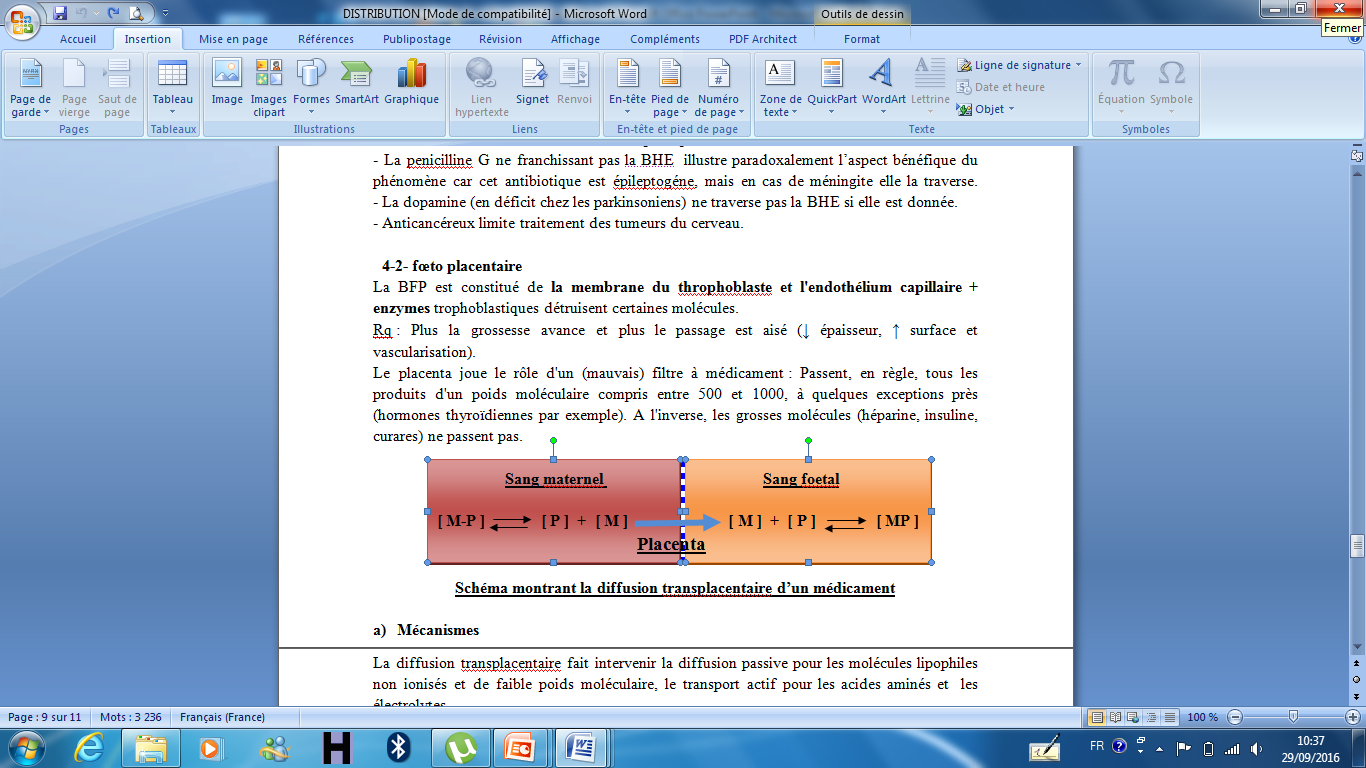 IV. Diffusion tissulaire
Quantification de la distribution :


 Notion du volume de distribution 


Définition 

Volume fictif (ou “ apparent ”) dans lequel devrait se distribuer une quantité de médicament pour être en équilibre avec la concentration plasmatique. 

Mesure 

Se calcule comme le rapport de la quantité de médicament administré et de la concentration plasmatique une fois l’équilibre atteint.	
                                                 Vd= Q / Cp
 
Q = quantité totale de médicament dans l’organisme à T 
Cp = concentration plasmatique du médicament à T
IV-Diffusion tissulaire
IV. Diffusion tissulaire
Intérêt 
   
  Indication sur l’étendue de la distribution du médicament dans l’organisme.
 
Interprétation

3-5 litres  (volume de plasma)
Le médicament peut rester largement à l'intérieur du système vasculaire.
Exemple : dextran (substitut du plasma), médicament à PM élevé (ex: héparine),  certains médicaments fortement liés aux protéines plasmatiques (ex: warfarine).

30 à 50 litres = eau totale du corps
Certains composés de faible poids moléculaire solubles (eau) comme l'éthanol et qlques sulfamides deviennent uniformément répartie dans l'eau du corps.

Supérieur à 50 litres
Quelques médicaments sont concentrés spécifiquement sur un ou plusieurs tissus qui peuvent être ou non leur site d'action. 
Exemple : L'iode et la glande thyroïde. 

La plupart des médicaments présentent une distribution non uniforme dans le corps.